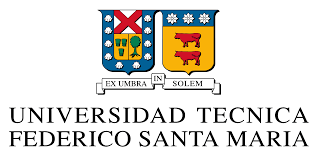 Simulation of security protocols in a  SMART GRID system communication  of electric vehicle charging system
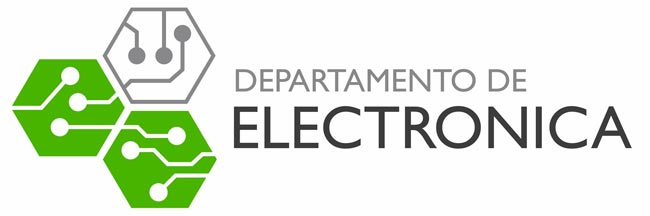 Jesus Eduardo Ortiz Sandoval
PhD Student
1
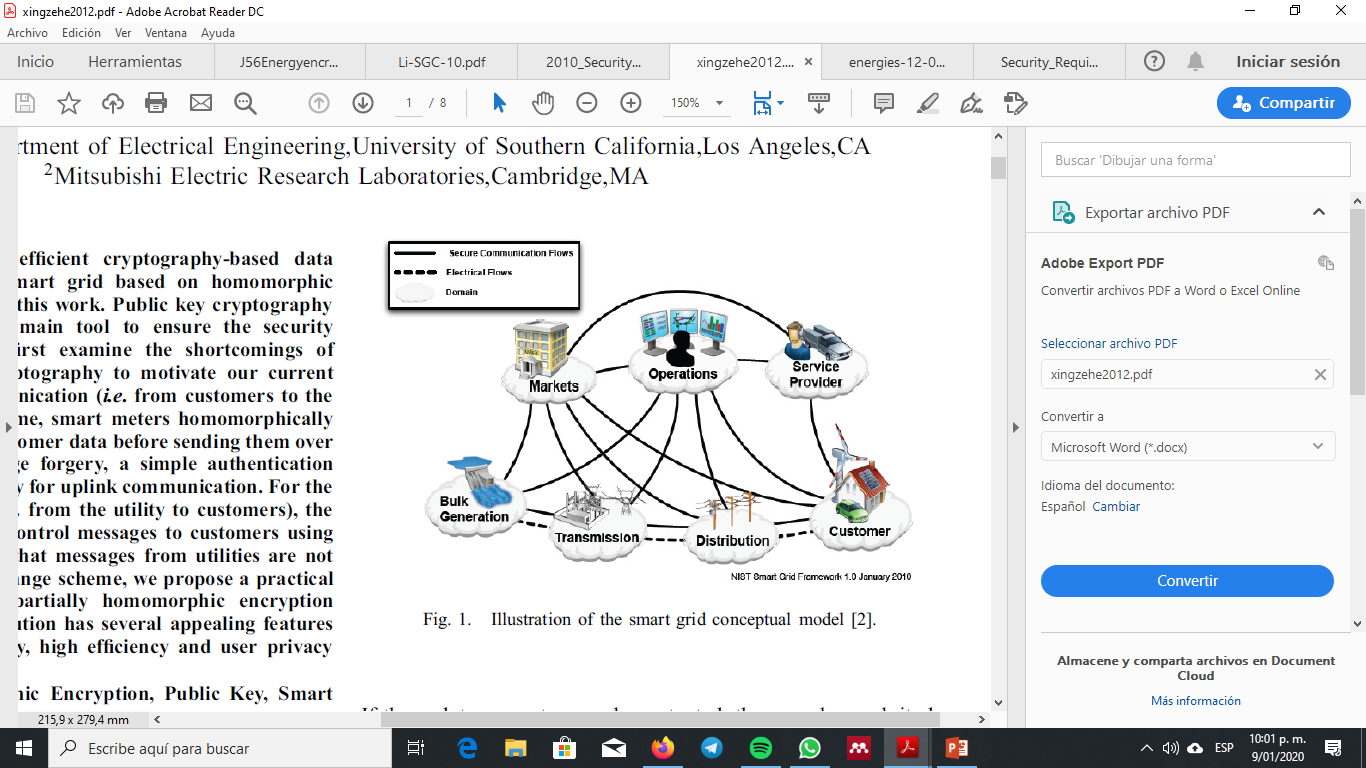 INTRODUCTION
The traditional electricity metering and billing method, in particular for residential consumers, involved installing simple electromechanical meters that could be read manually.  [4]
2
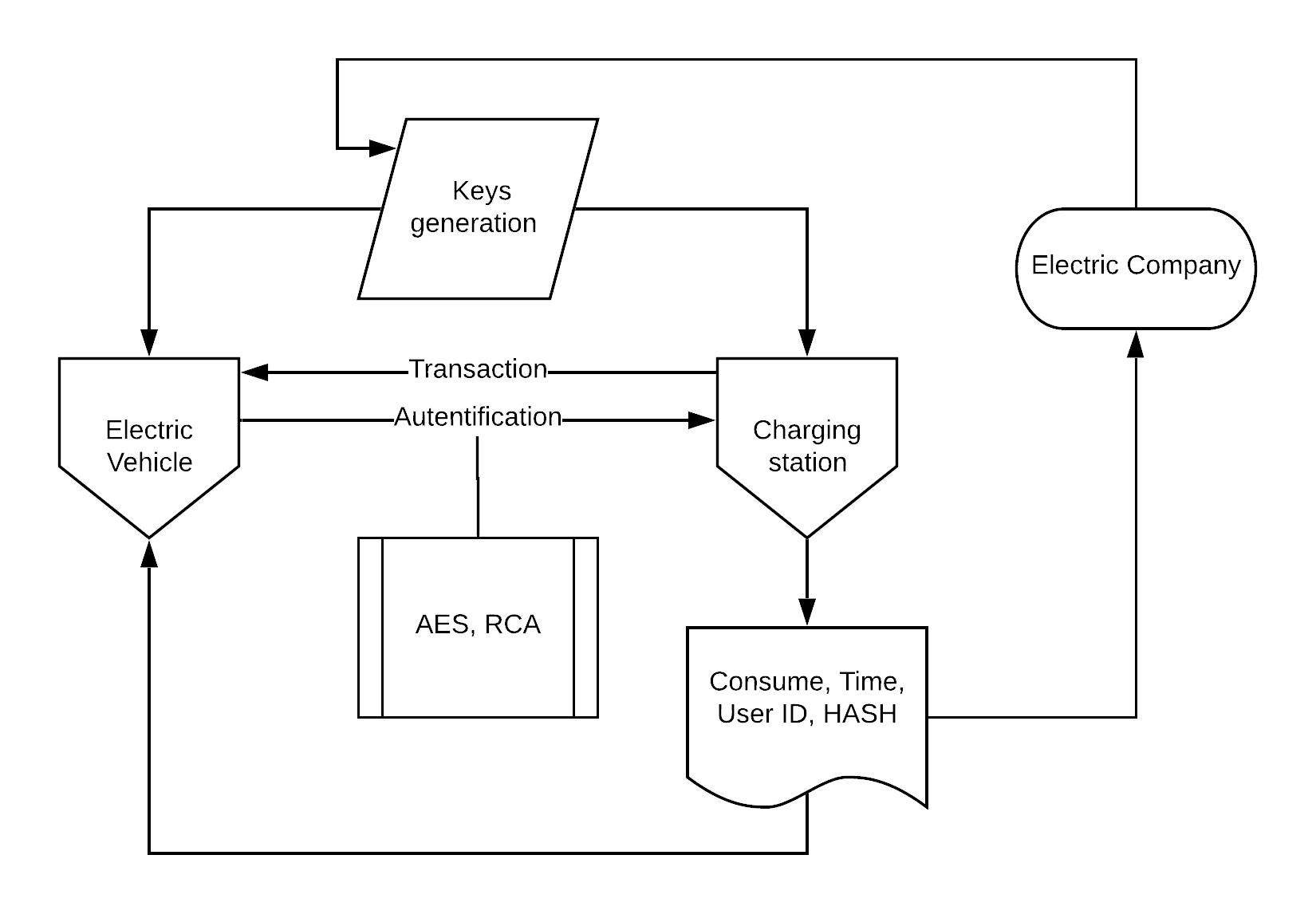 Figura 2. Propuesta de desarrollo del proyecto.
3
Objetivos Alcanzados
Diseñar y simular una conexión segura para la arquitectura propuesta
Medir la latencia de la arquitectura con y sin sistemas de seguridad
Analizar que ocurre con los tamaños de llaves en la encriptacion
4
Resultados de latencia solo en arquitectura
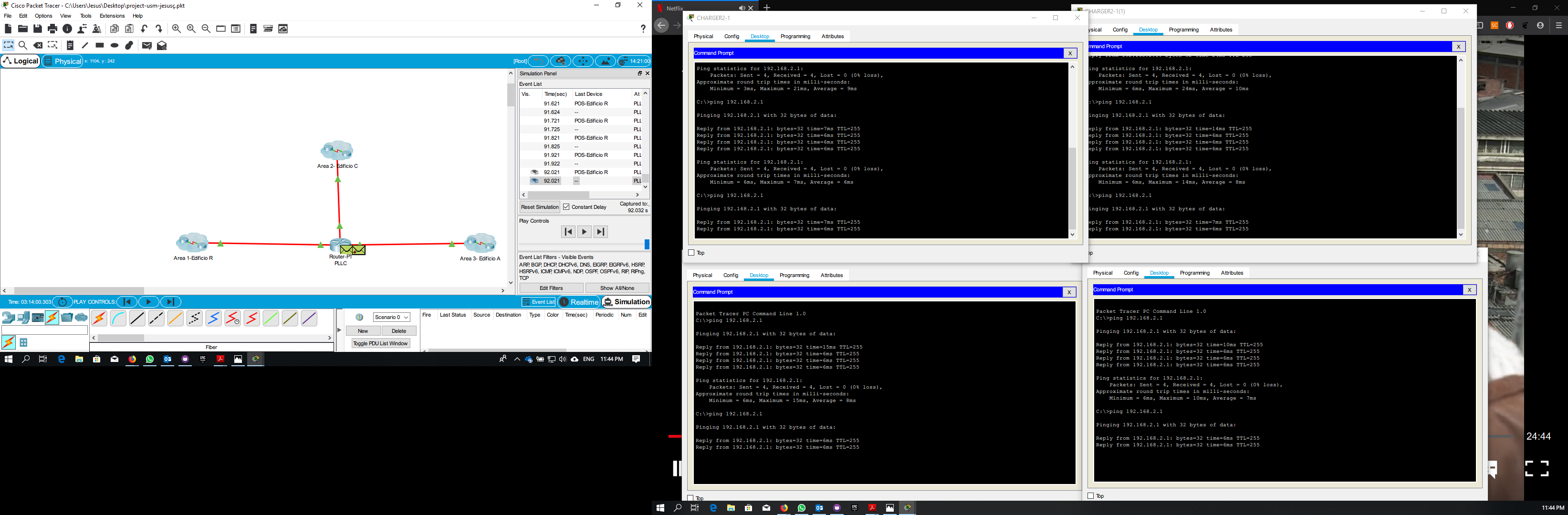 Tabla 1. Latencia en simulación sin seguridad
5
Fig 3. Resultados en estaciones de trabajo.
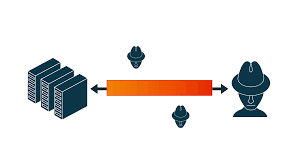 Auntenthication and cifrated
Integridad
Disponibilidad
No repudio
AES y RCA
6
Problemas encontrados con la propuesta.
Packet tracer no permite elegir tamaño de clave o diferente cifrado
No se permit OpenSSL
No permite conexión con una VM externa
GNS3
7
Desarrollo en GNS3
Un nodo EV. 
1 servidor (DNS, WEB, HTTPS)
Apache2
Bind9
OpenSSL
CLOUD hacia el exterior
8
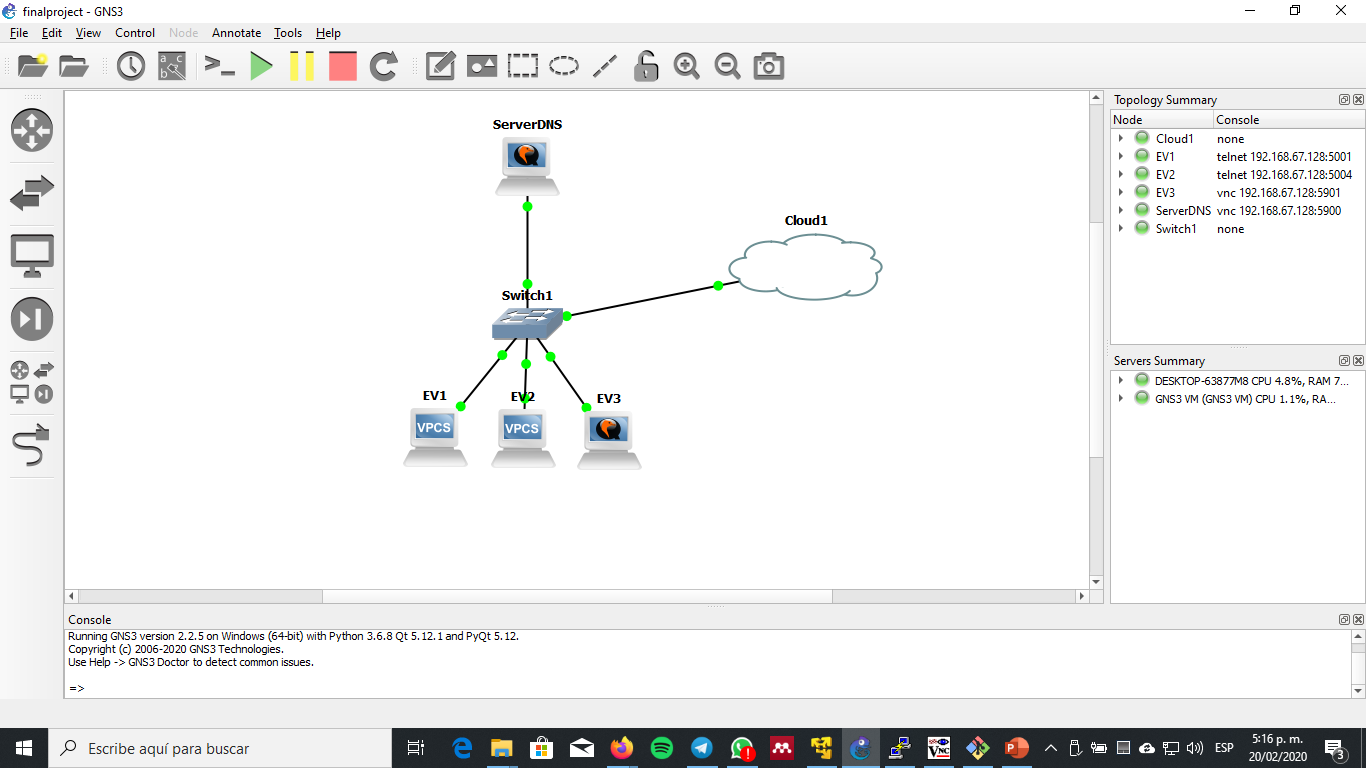 Figura 5. Configuración inicial en GNS3
9
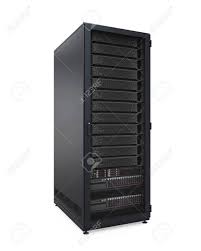 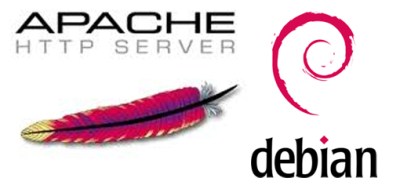 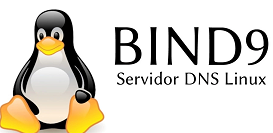 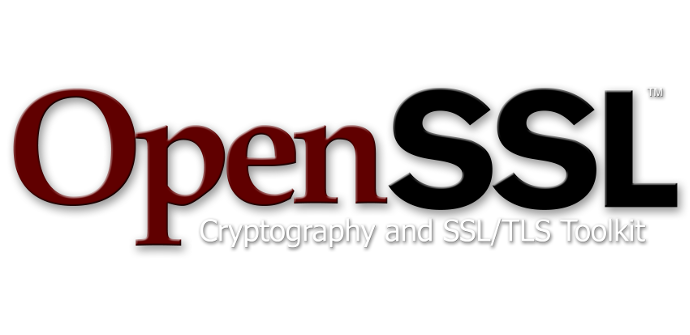 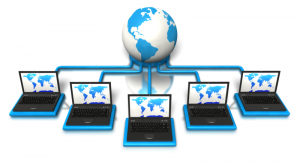 10
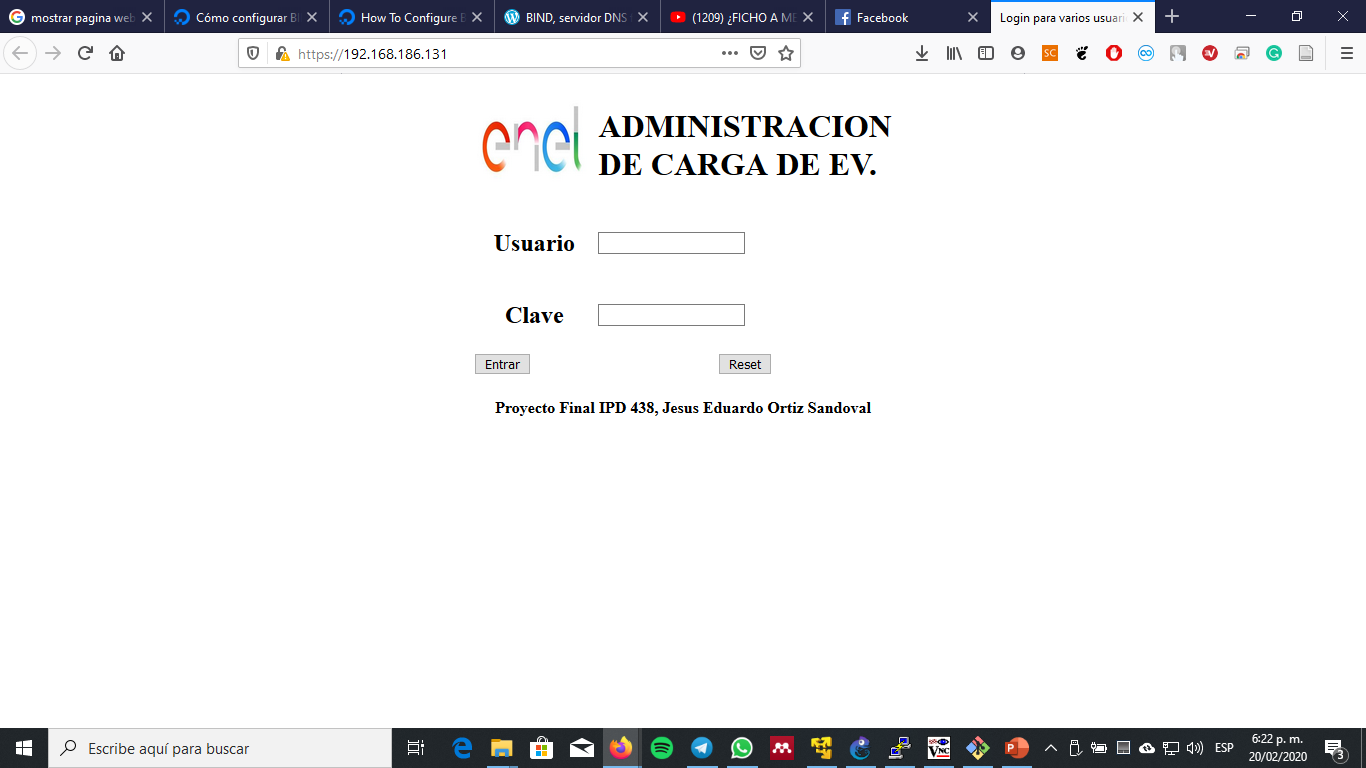 Figura 6. Ventana de Login.
11
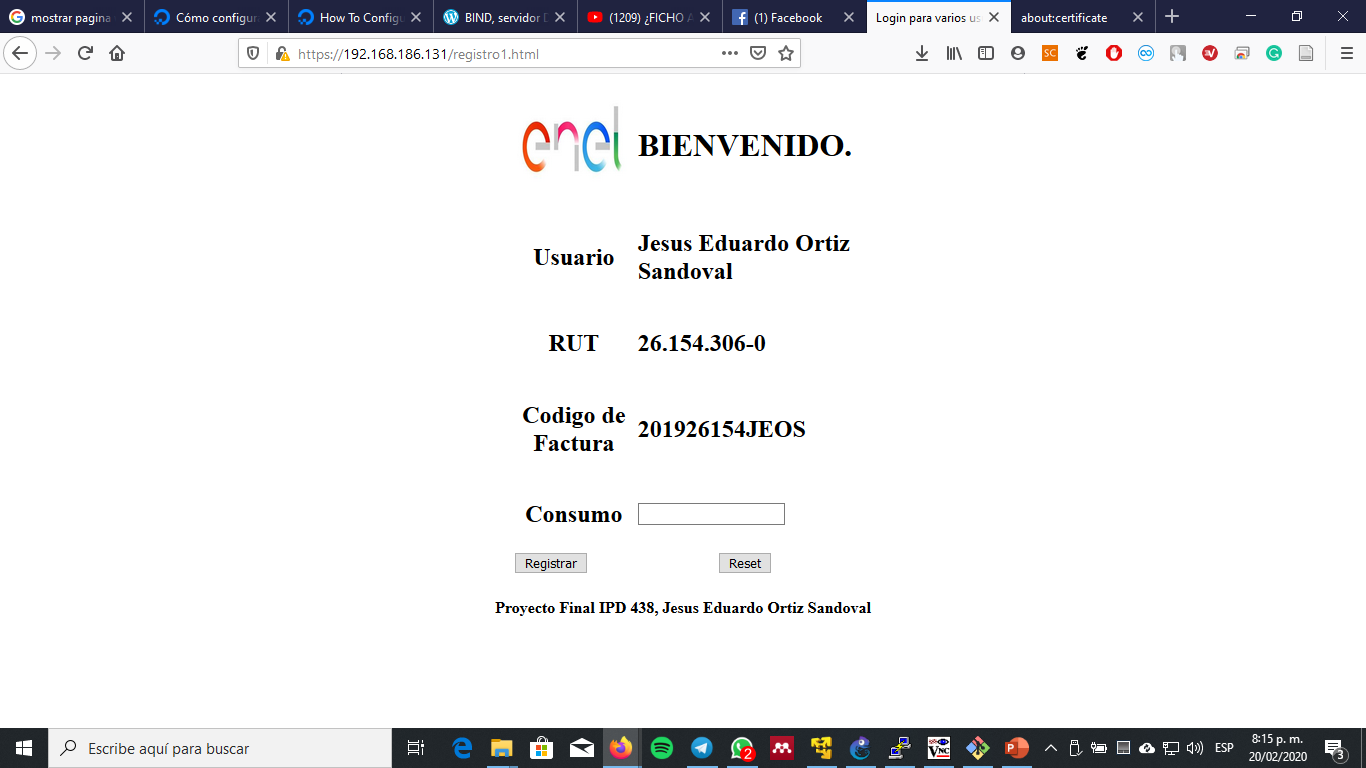 |
Figura 7. Ventana de registro y verificación de información
12
openssl req -x509 -nodes -days 365 -newkey rsa:2048 -keyout /etc/ssl/private/www.enelev.cl.key -out /etc/ssl/certs/www.enelev.cl.crt
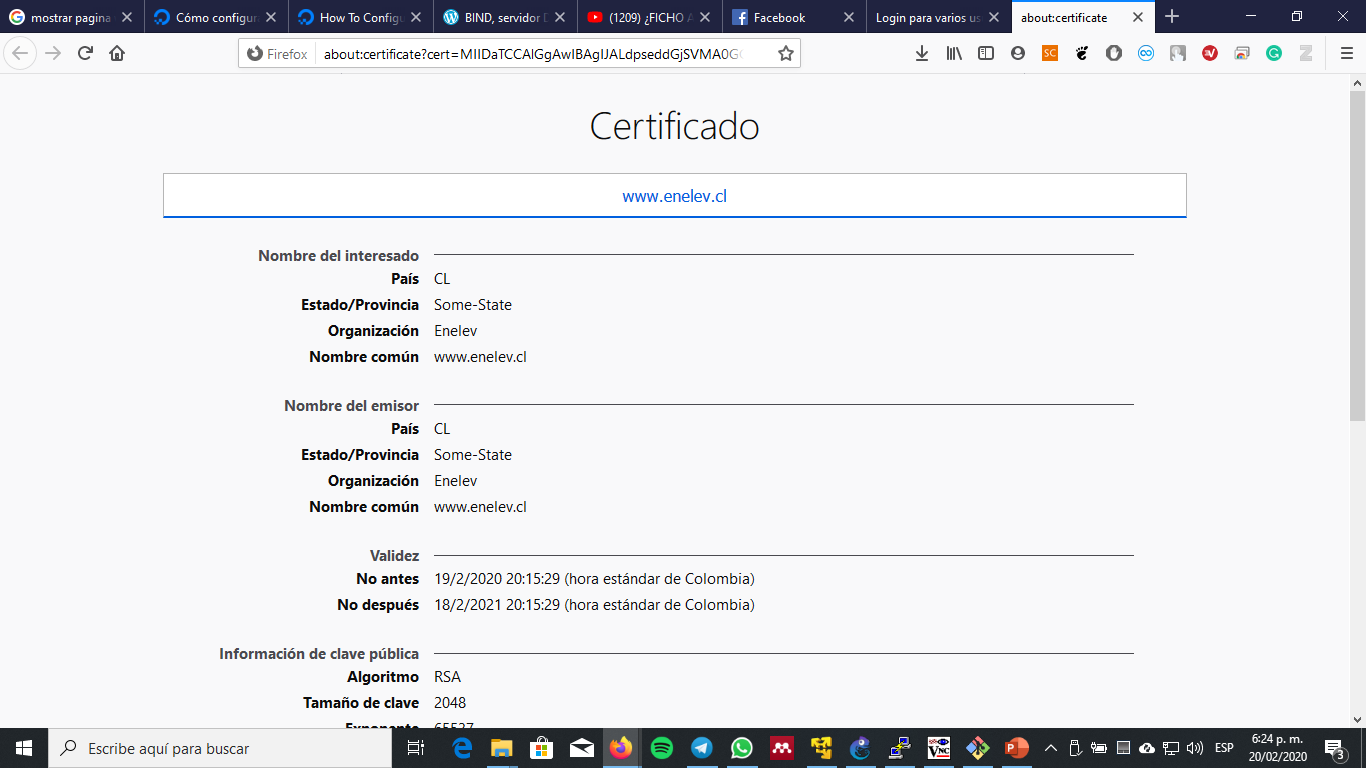 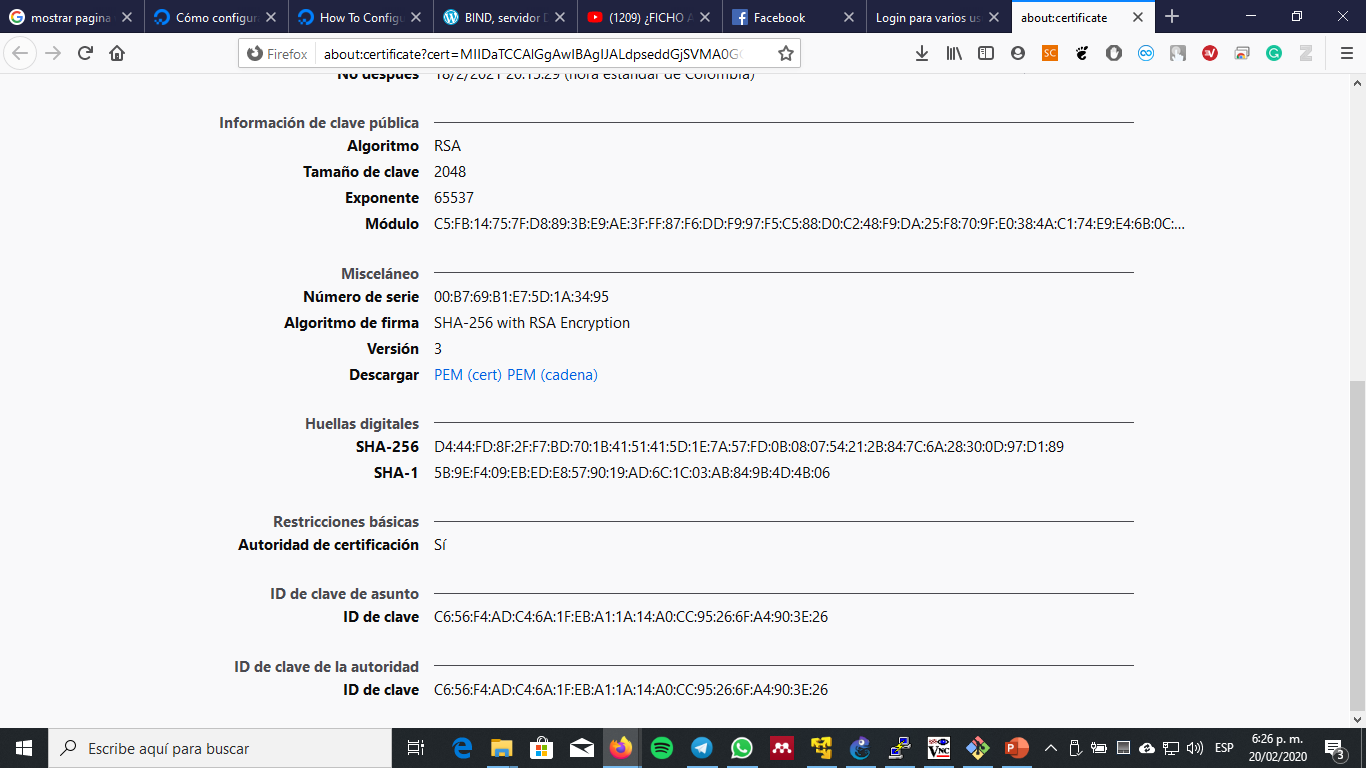 Figura 8. Certificado generado en OPENSSL y enlazado con Apache2
13
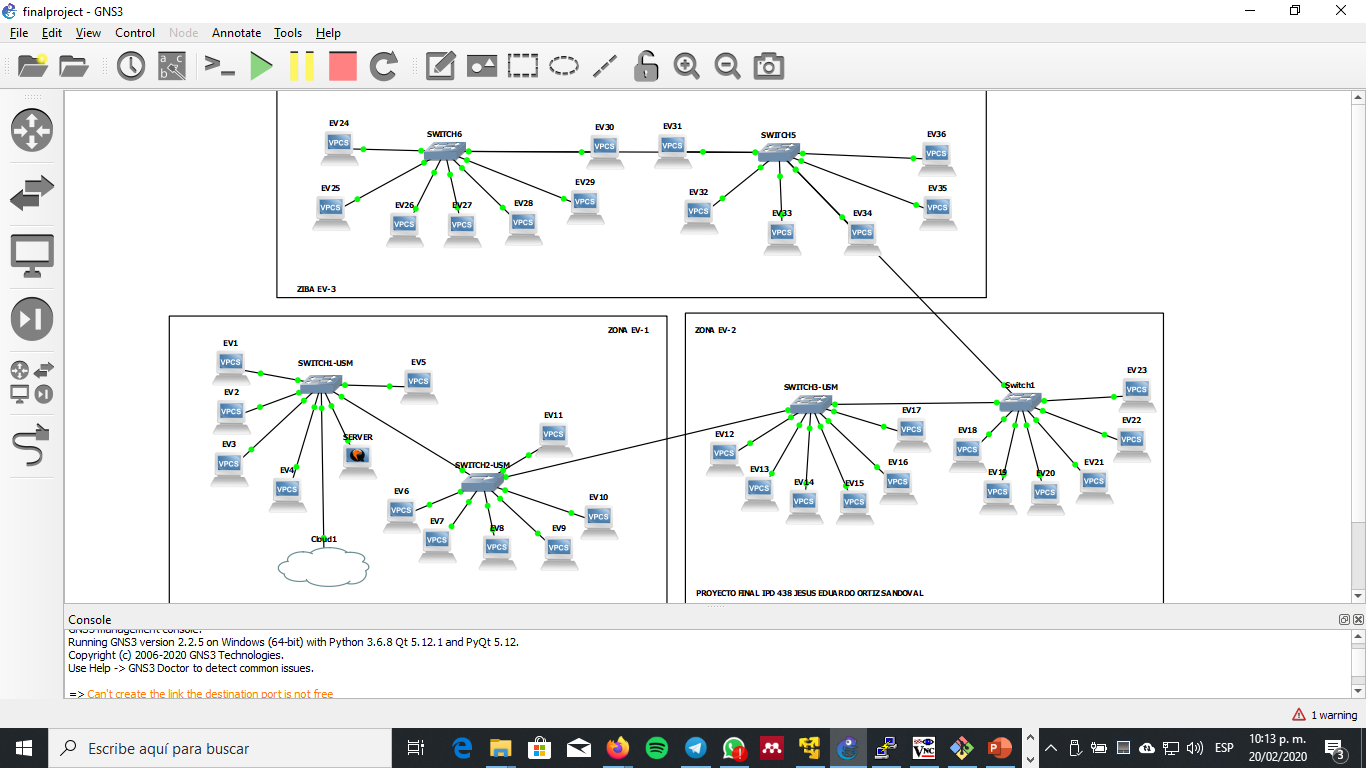 Figura 9.  Esquema real implementado en GNS3
14
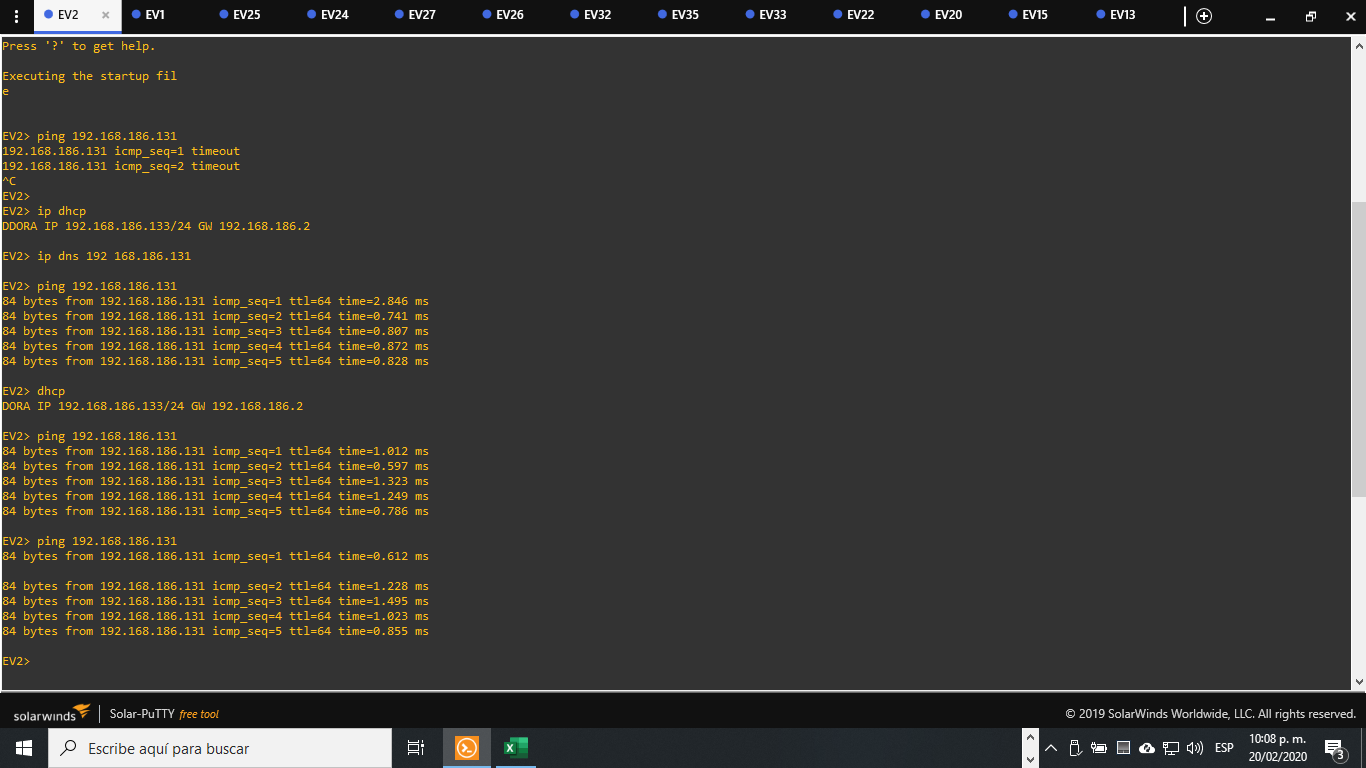 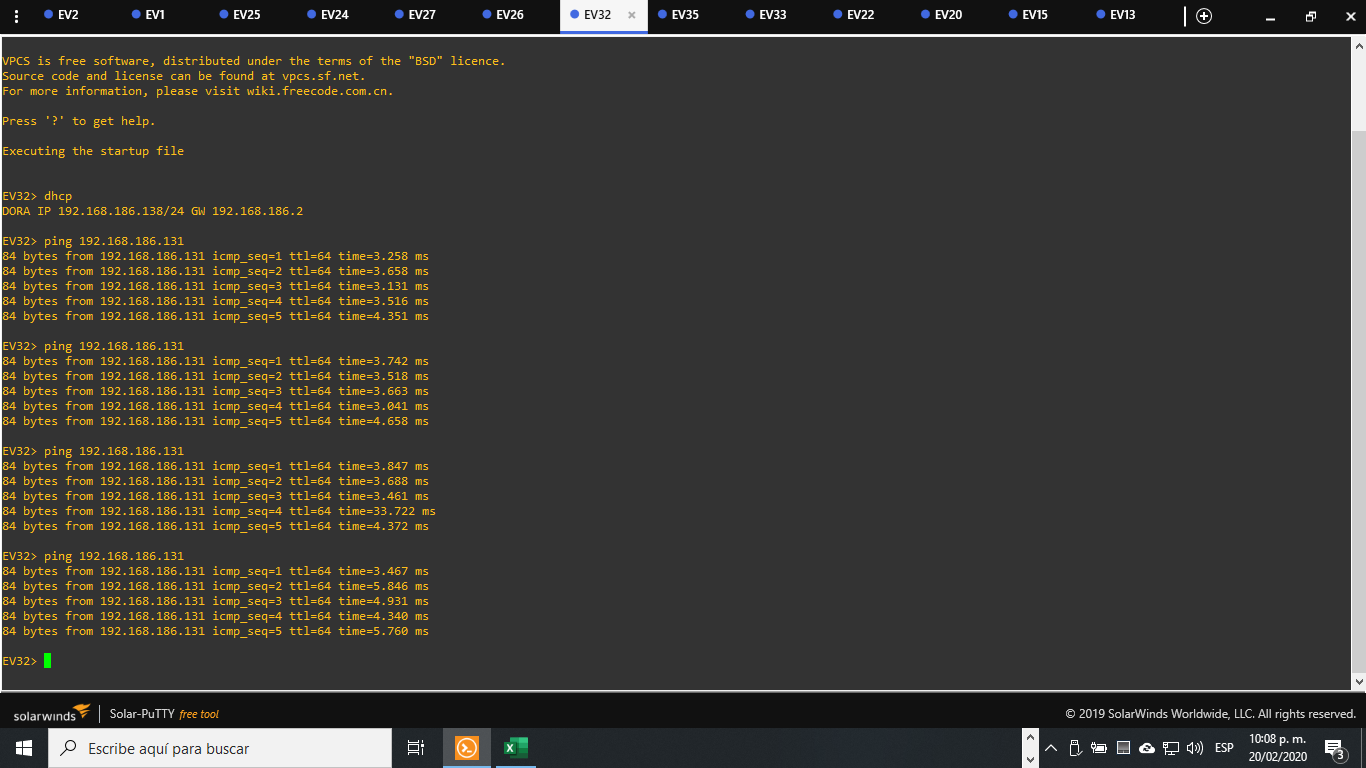 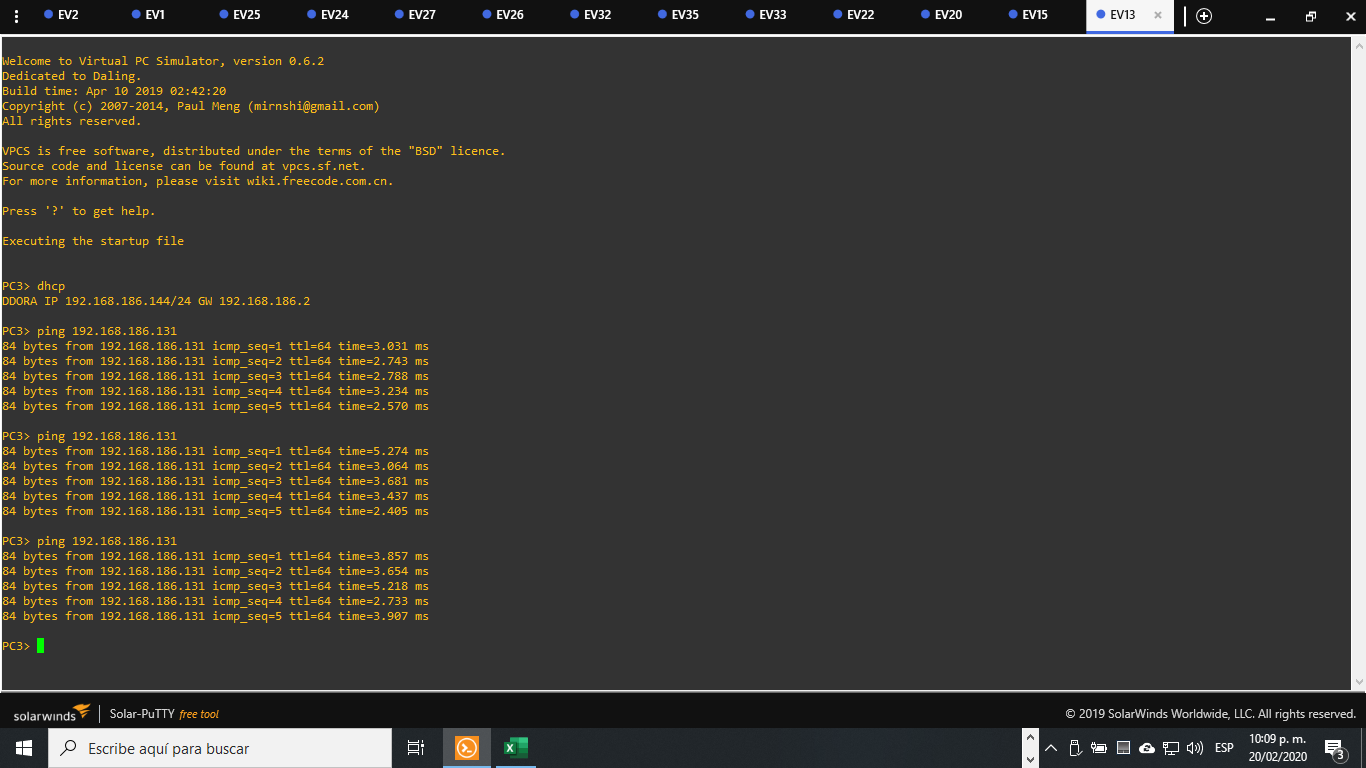 Tabla 2. Resultados de medición entre VPC 
                          y servidor
Figura 10. Ejemplos de medición de latencia en la arquitectura
15
FIGURA 11. GRAFICO COMPARATIVO DE LATENCIA ENTRE EV Y SERVIDOR
16
APACHE BENCH
Medir rendimiento del servidor 
Software libre
Parametros a configurar 
Request, Concurrency, timelimit, timeout, etc…..

Se van a evaluar 2 certificados de seguridad, uno con 2048 de tamaño de clave y otro con 4096 de tamaño de clave.
17
PRUEBA CON CERTIFICADO DE LLAVE RSA DE TAMAÑO 2048
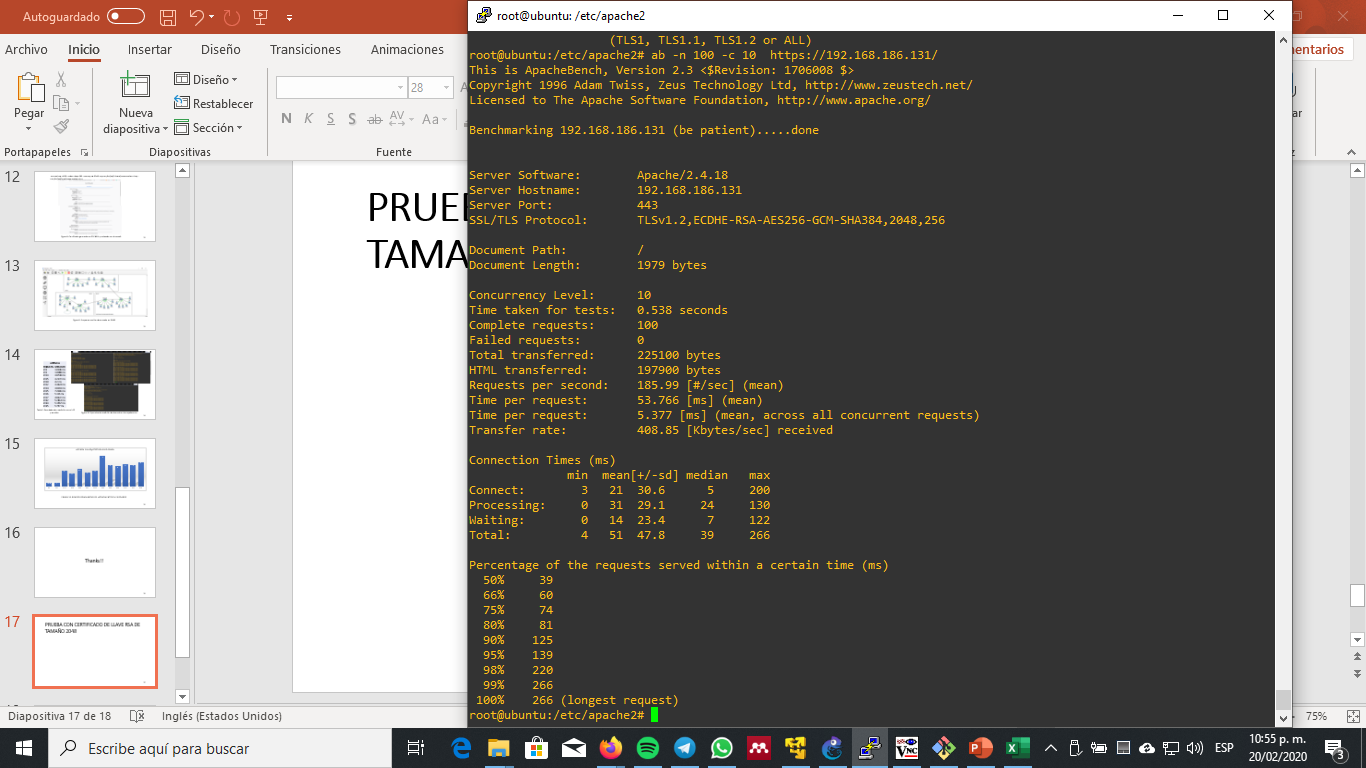 RESULTADOS RELEVANTES
4 ms min (Conexión, procesamiento y espera)
51 ms promedio (Conexion, procesamiento y espera)
39 ms mediana (Conexion, procesamiento y espera)
266 ms maximo (Conexion, procesamiento y espera)
18
PRUEBA CON CERTIFICADO DE LLAVE RSA DE TAMAÑO 4096
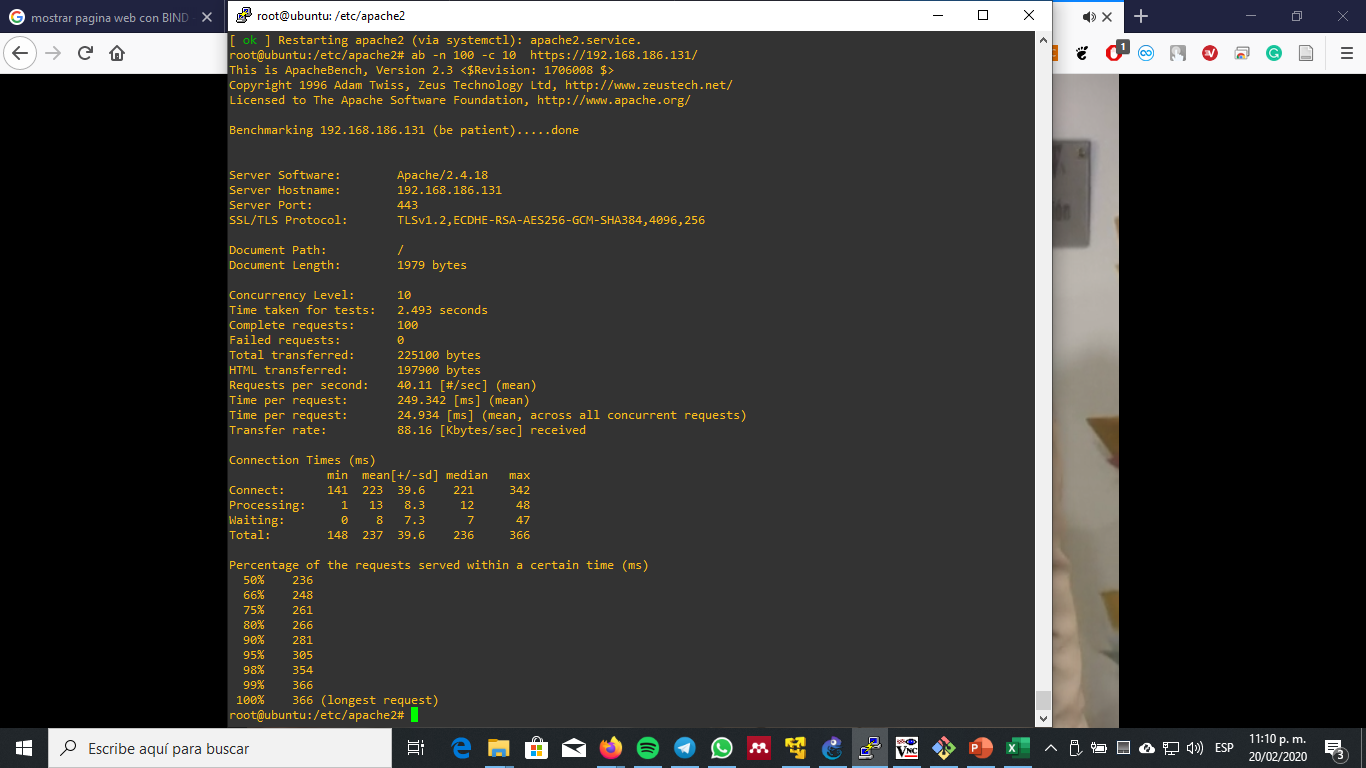 RESULTADOS RELEVANTES
148 ms min (Conexión, procesamiento y espera)
237 ms promedio (Conexion, procesamiento y espera)
236 ms mediana (Conexion, procesamiento y espera)
366 ms maximo (Conexion, procesamiento y espera)
19
Conclusiones y trabajos futuros
RSA 2048 < 4096
HASH con MD5 y PHP
Realidad y simulación
Capacidad de computo
Factibilidad y seguridad de servidores Apache, OpenSSL, DNS, etc.
Evaluar otro tipos de algoritmo de encriptación.
20
Referencias Bibliograficas
[1]	X. He, M. O. Pun, and C. C. J. Kuo, “Secure and efficient cryptosystem for smart grid using homomorphic encryption,” 2012 IEEE PES Innov. Smart Grid Technol. ISGT 2012, 2012, doi: 10.1109/ISGT.2012.6175676.
[2]	F. Li, B. Luo, and P. Liu, “Secure Information Aggregation for Smart Grids Using Homomorphic Encryption,” pp. 327–332, 2010, doi: 10.1109/smartgrid.2010.5622064.
[3]	Z. Zhang, K. T. Chau, C. Qiu, and C. Liu, “Energy encryption for wireless power transfer,” IEEE Trans. Power Electron., vol. 30, no. 9, pp. 5237–5246, 2015, doi: 10.1109/TPEL.2014.2363686.
[4]	J. H. Im, H. Y. Kwon, S. Y. Jeon, and M. K. Lee, “Privacy-preserving electricity billing system using functional encryption†,” Energies, vol. 12, no. 7, pp. 1–15, 2019, doi: 10.3390/en12071237.
[5]	H. Khurana, M. Hadley, N. Lu, and D. A. Frincke, “Smart-grid security issues,” IEEE Secur. Priv., vol. 8, no. 1, pp. 81–85, 2010, doi: 10.1109/MSP.2010.49.
[6] M. A. Ahmed and Young-Chon Kim, “System Architecture based on IoT for Smart Campus Parking Lots” International conference on Computer Applications & Information Security, ICCAIS'2019. 01-03 May, 2019.
21
Thanks!!
22